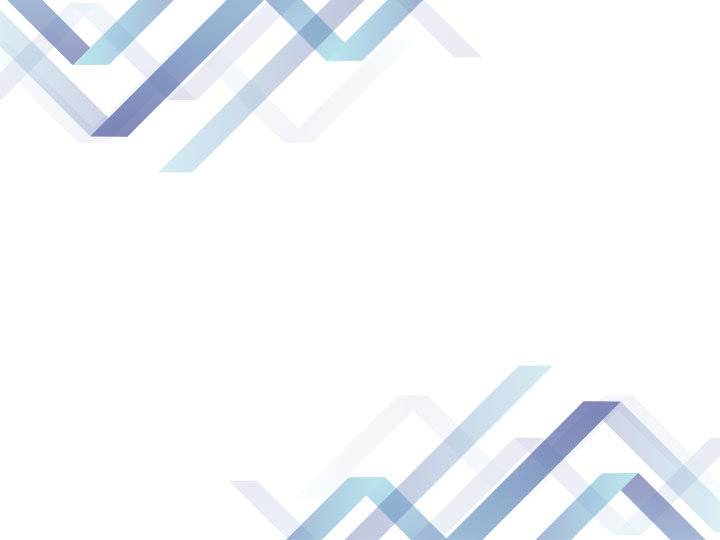 Реестр свободных инвестиционных площадок в городском округе «Город Йошкар-Ола»
Земельный участок №1 Кадастровый номер: 12:05:4501001:3754
Республика Марий Эл, г. Йошкар-Ола, земельный участок расположен в западной части кадастрового квартала 12:05:4501001
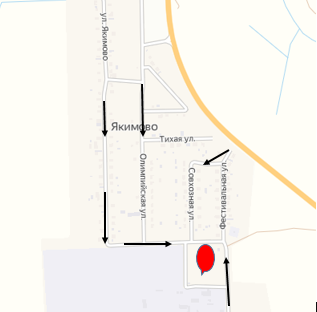 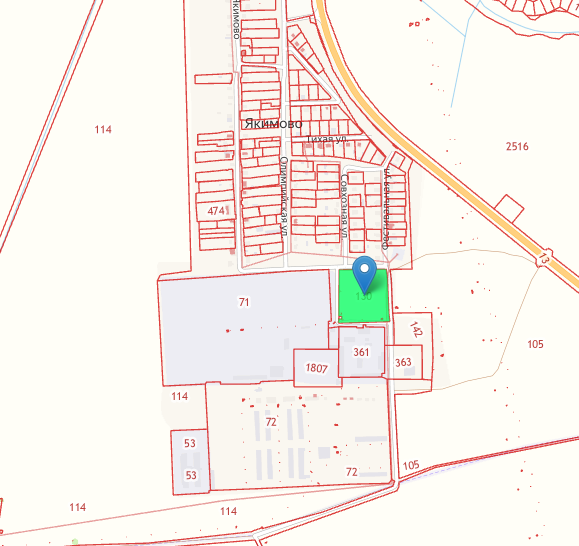 Категория земель: Свободный земельный участок (сельско-хозяйственные нужды)
Площадь: 7 072 кв.м.
Теплоснабжение подключение к центральной системе теплоснабжения не предусмотрено
Водоснабжение, водоотведение (МУП «Водоканал»): имеется тех. возможность, водоотведение возможность подключения отсутствует
Электроснабжение: ВЛ-0,4 кВ
Земельный участок №2Кадастровый номер: 12:05:4501001:58
Республика Марий Эл, г. Йошкар-Ола, д. Якимово
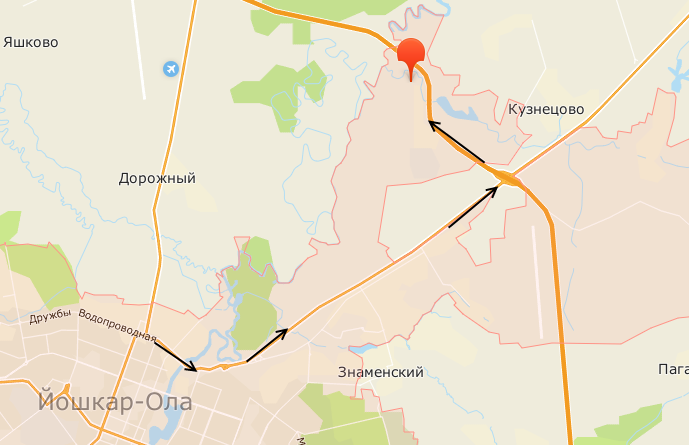 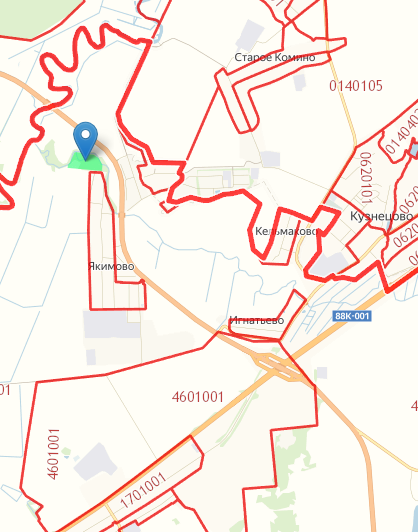 Категория земель: сельско-хозяйственные нужды (бывшая территория лагеря)
Площадь: 51 716 кв.м.
В наличии подъездные пути. 
Теплоснабжение: подключение к центральной системе теплоснабжения не предусмотрено
Водоснабжение, водоотведение (МУП «Водоканал»): водоснабжение - имеется возможность, водоотведение -нет возможности
Газоснабжение (ООО «Газпром газораспределение Йошкар-Ола»): надземный стальной газопровод низкого давления d=114 мм, проложенный в районе жилого дома №105 по ул.Якимово. Свободная мощность 2 м3 в час.
Электроснабжение (ПАО «МРСК Центра и Приволжья» - филиал «Мариэнерго» ). КТП-347 – 10 метров
ВЛ-0,4 кВ, водопровод, газоснабжение, водоотведение
Удаленность участка от грузовой железнодорожной станции-10,7 км - ж/д станция
Объекты капитального строительства, расположенные на земельном участке № 2:
Республика Марий Эл, г. Йошкар-Ола, д. Якимово
1
2
3
Земельный участок №3Кадастровый номер: 12:05:0704009:107
Республика Марий Эл, г.Йошкар-Ола, Сернурский тракт (Примерно в 101 м по направлению на север от ориентира Сернурский тракт 4)
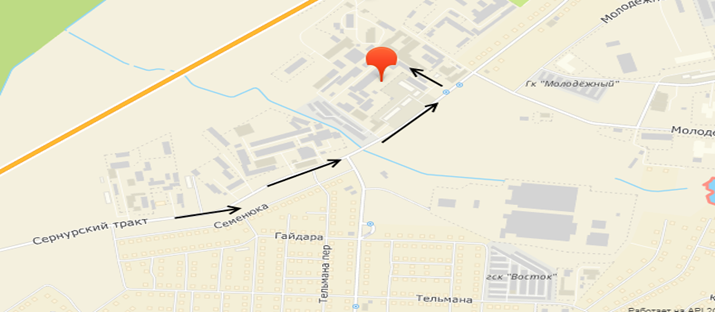 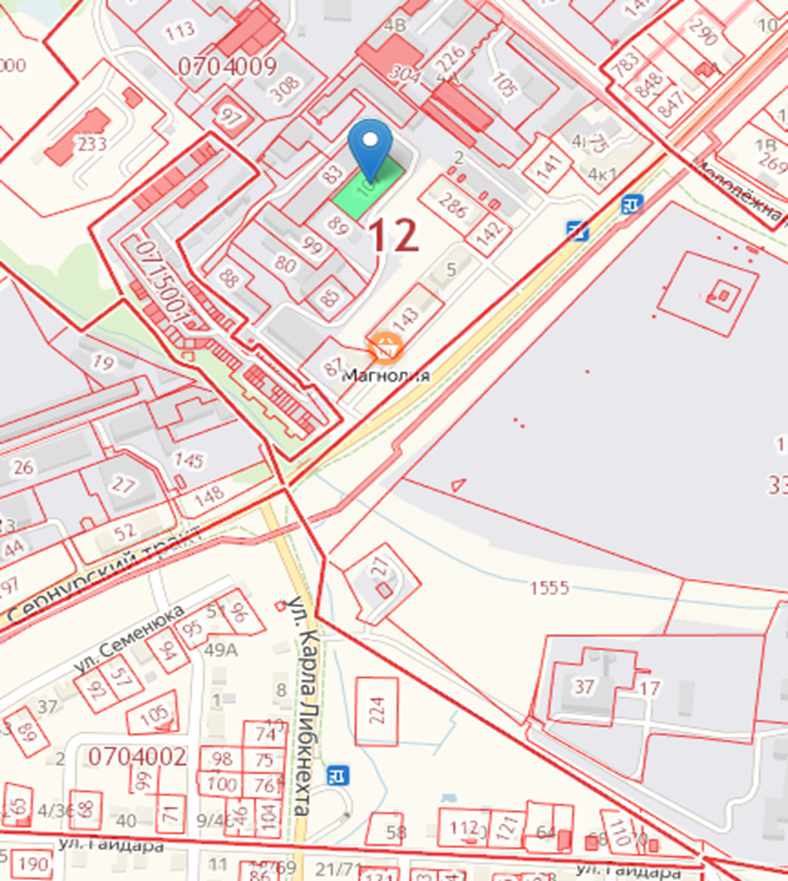 Категория земель: для размещения производственного здания
Площадь:  1319 кв.м.
В наличии подъездные пути. 
Теплоснабжение (ТЭЦ-1): УТ-62 (ОК-3). Свободная мощность 1,5 Гкал/час.
Водоснабжение, водоотведение (МУП «Водоканал»): имеется тех. возможность
Газоснабжение (ООО «Газпром газораспределение Йошкар-Ола»): надземный стальной газопровод низкого давления d=108 мм, проложенный по территории бывшего ООО «Ашнакстрой» к котельным ООО «Птицефабрика Йошкар-Олинская». Свободная мощность 5 м3 в час.
Электроснабжение (Абонентские сети ТП-519 30 метров). До сетей ПАО «МРСК Центра и Приволжья» ТП-258 – 1000 метров. Есть возможность подключения к сетям ТЭЦ-1.
Удаленность участка от  грузовой железнодорожной станции- км, автодорог
Общая информация
Межевание участков: проведено
Стоимость и условия предоставления в аренду участков: стоимость по оценке, предоставляется через аукцион
Цена и условия продажи: по результатам аукциона
По вопросам и предложениям обращаться в отдел управления земельными ресурсами Комитета по управлению муниципальным имуществом администрации городского округа «Город Йошкар-Ола»
Краева Ирина Евгеньевна
Тел. 8(8362)45-85-77